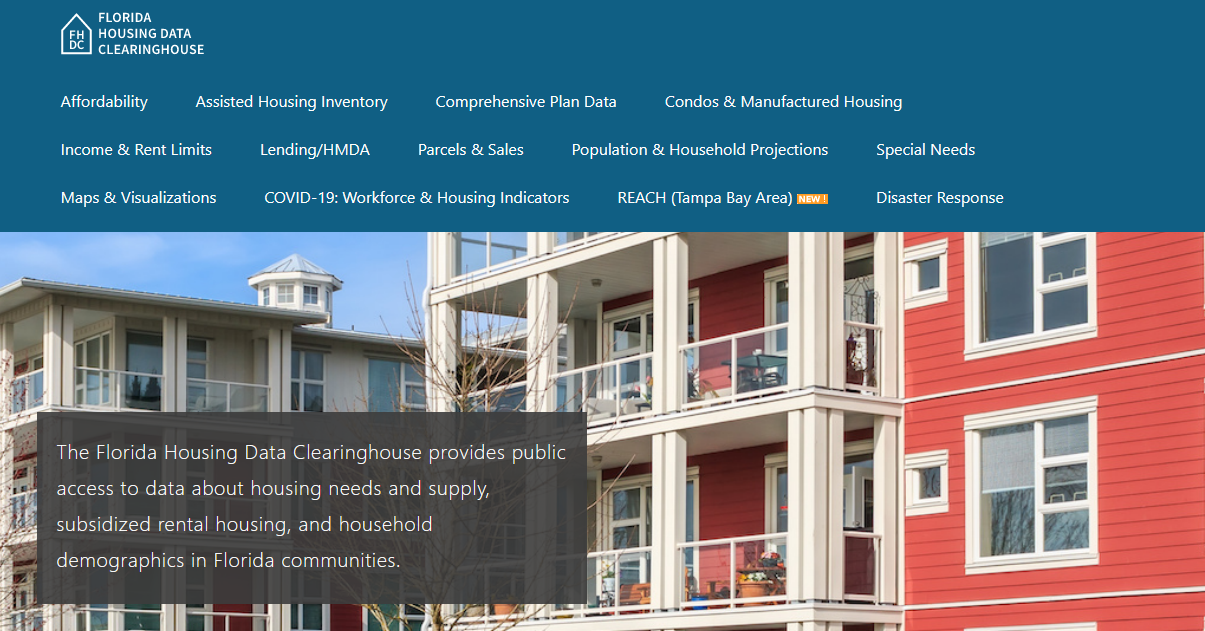 Polk County Housing Trends
Shimberg Center for Housing Studies
June 2024
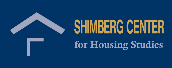 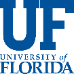 The median home price in Polk County fell steeply following the mid-2000s housing boom, but now exceeds the previous 2006 peak.
Florida
PolkCounty
Median Single Family Home Sale Price, Polk County & Florida, 2003-2023 (2023$)
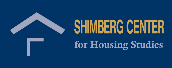 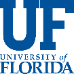 Source: Shimberg Center analysis of Florida Department of Revenue, Sales Data Files. All values in 2023 dollars to correct for inflation.
Affordable Housing Terminology
Housing is usually considered to be affordable if it costs no more than 30% of household income.
Cost burdened: Paying more than 30% of income for owner or renter costs
Severely cost burdened: Paying more than 50% of income 
Area median income (AMI): Used to create standard income measures across places and household sizes, expressed as % AMI
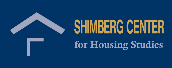 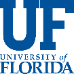 Example: 2024 Polk County Income (% AMI) and Housing Cost Limits
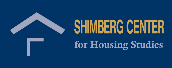 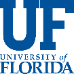 http://flhousingdata.shimberg.ufl.edu/income-and-rent-limits
Very low-income renters and owners make up the largest group of cost-burdened households in Polk County.
Cost Burdened Households by Income as a Percentage of Area Median Income (AMI), Polk County, 2022
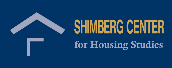 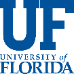 Source: Shimberg Center tabulation of U.S. Census Bureau, 2022 American Community Survey
Housing costs outpace wages for many occupations.
Polk County housing wage: $22.25/hour
A full-time worker would need to earn this amount to rent a typical 2BR apartment (HUD Fair Market Rent 2023: $1,157/mo).
Median wage for Polk County, 2023: $19.71/hour. A full-time, year-round worker with this wage can afford $1,025 in rent.
Sources: National Low Income Housing Coalition, Out of Reach; Shimberg Center tabulation of Florida Department of Economic Opportunity, Occupational Employment and Wage Statistics
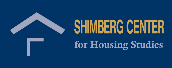 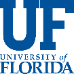 How much can workers afford to pay for housing each month?
Source: Shimberg Center tabulation of Florida Department of Economic Security, Occupational Employment Statistics and Wages. Based on median wage for occupations in Polk County. Assumes full-time worker, 30% of income spent on housing costs.
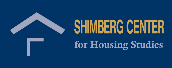 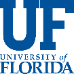 Eviction & foreclosure fell sharply in Q2 2020 during the state moratorium, then increased when filings were permitted again. Eviction filings have now risen well above pre-pandemic levels, while foreclosure filings are approaching pre-pandemic levels.
Eviction & Foreclosure Filings, Polk County
Source: Shimberg Center tabulation of filing data from Florida Clerks & Comptrollers and Office of the State Courts Administrator.
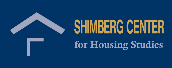 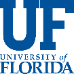 Building a Local Housing System: The Affordable Housing Continuum
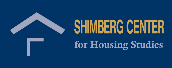 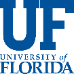 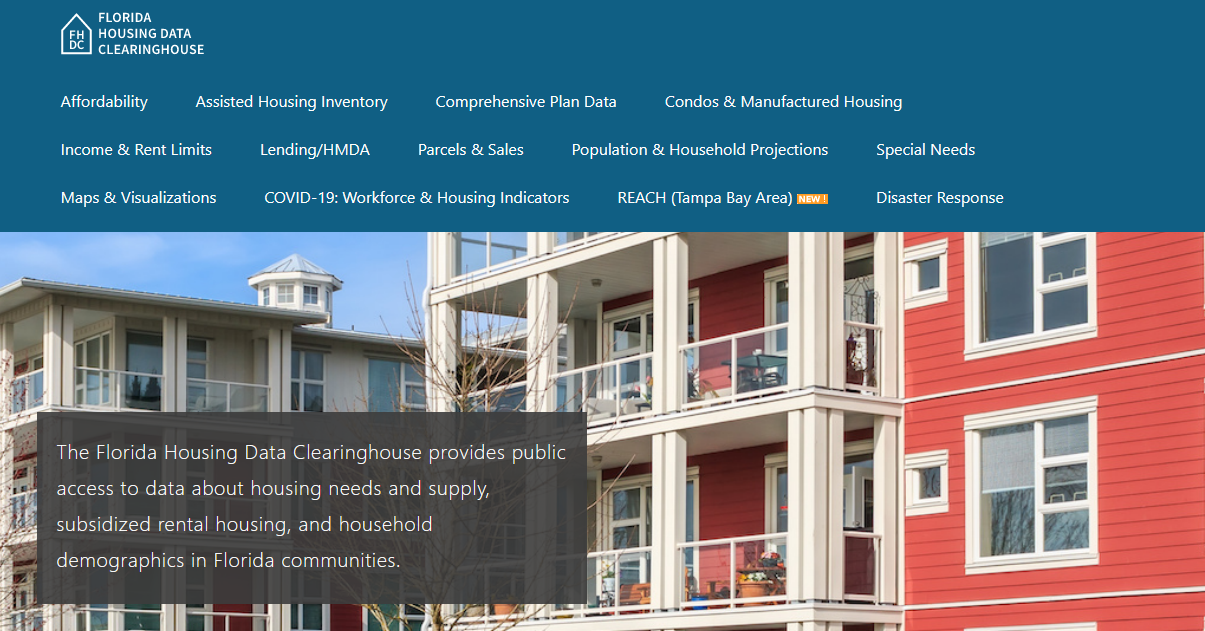 Contact
Shimberg Center for Housing Studies
352-273-1192
aray@ufl.edu
Main site: http://www.shimberg.ufl.edu
Data clearinghouse: http://flhousing.data.shimberg.ufl.edu
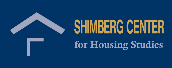 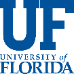